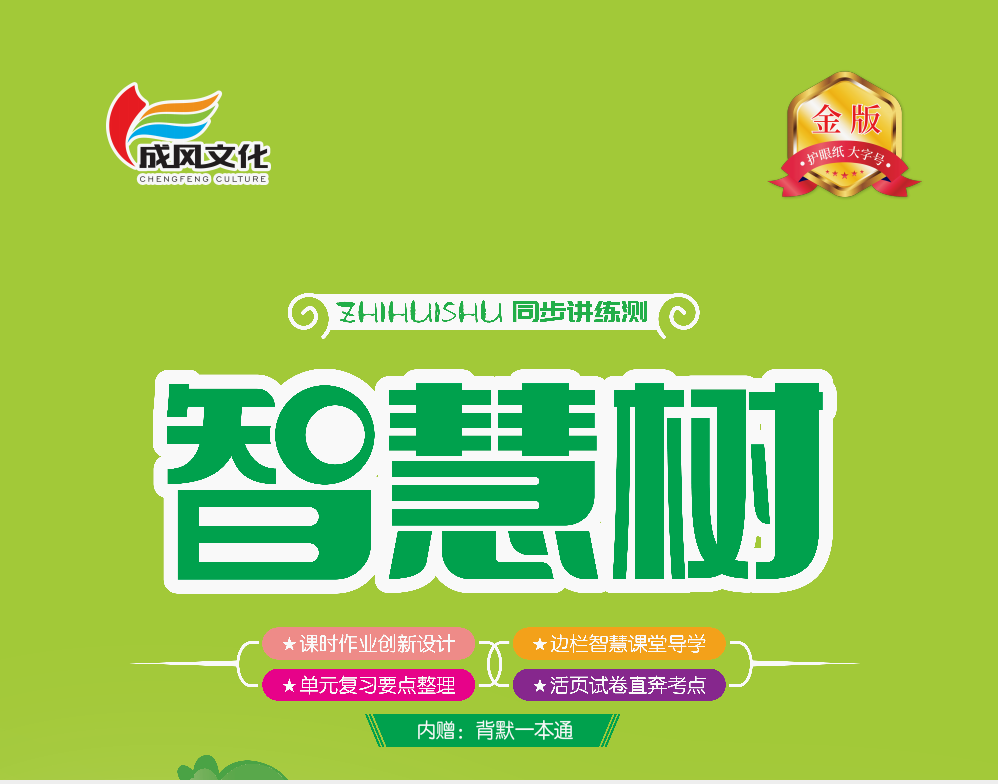 第八单元  阅读
20  小壁虎借尾巴
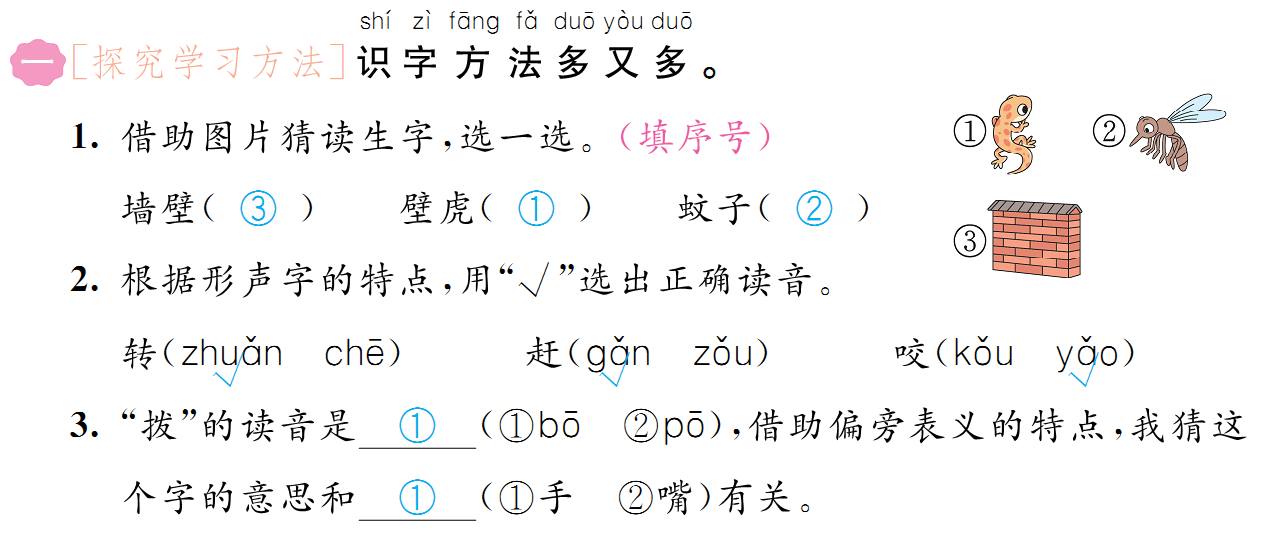 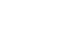 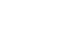 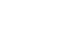 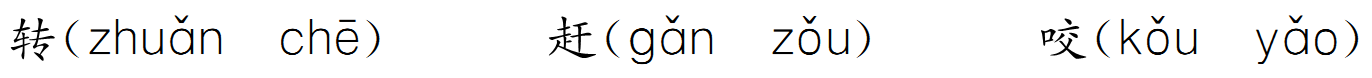 √
√
√
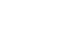 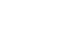 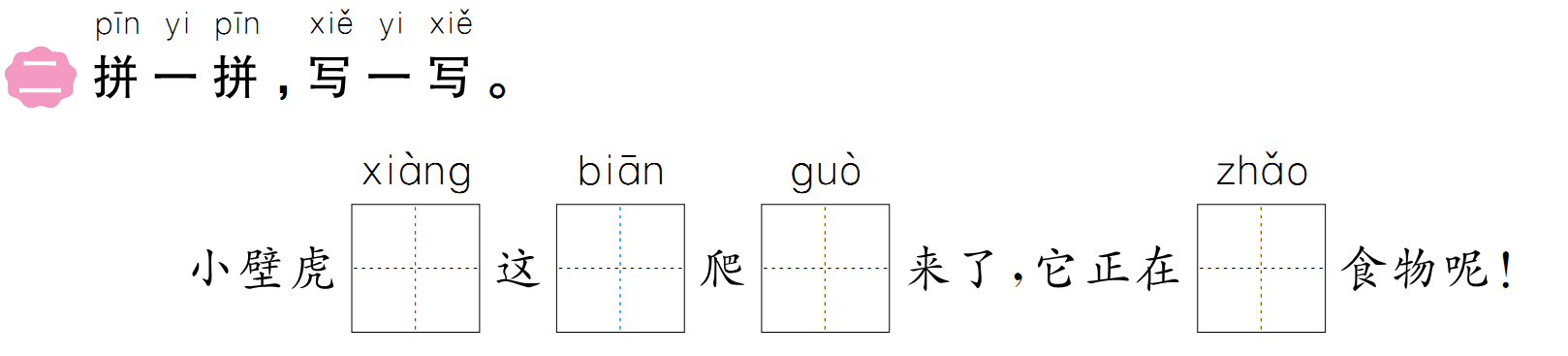 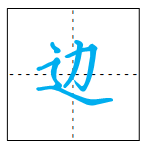 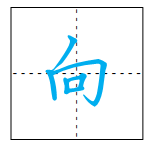 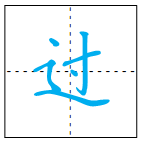 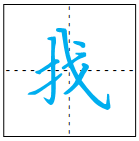 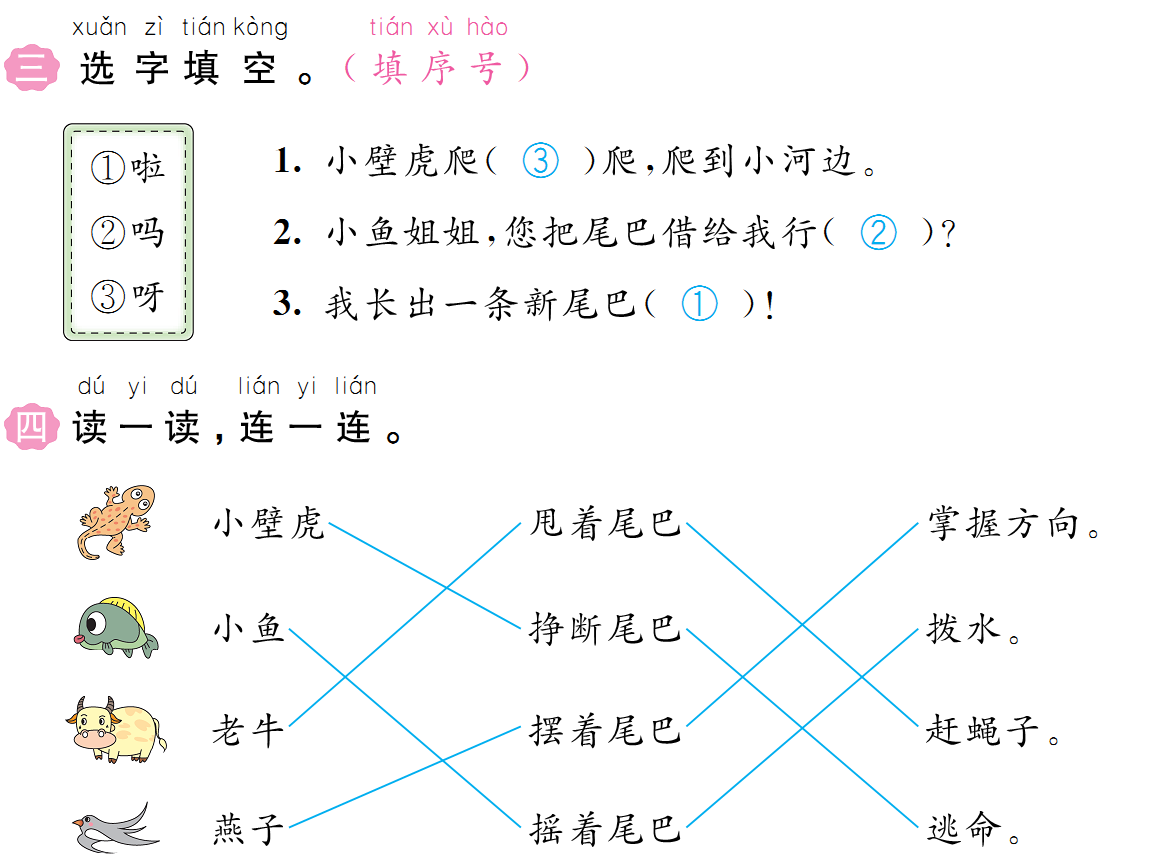 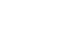 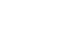 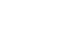 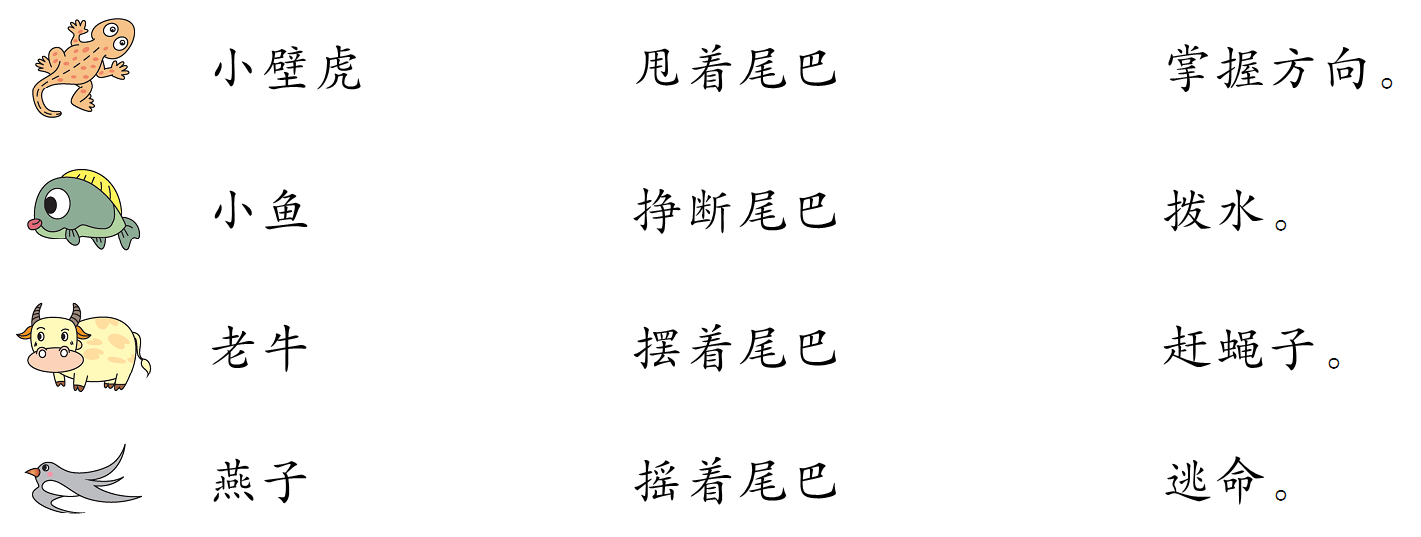 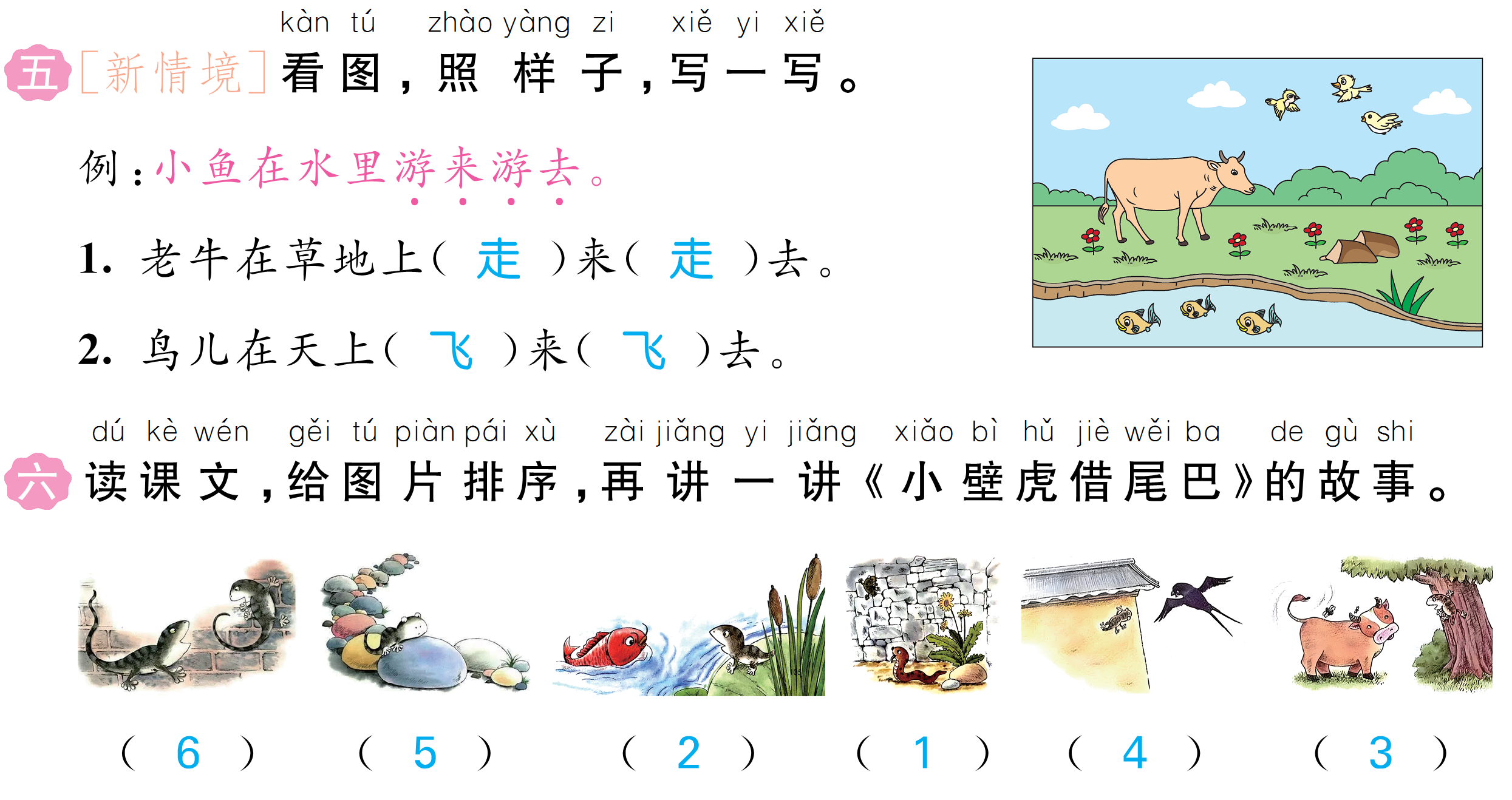 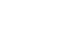 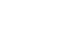 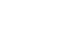 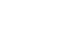 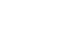 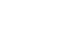 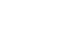 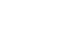 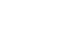 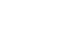 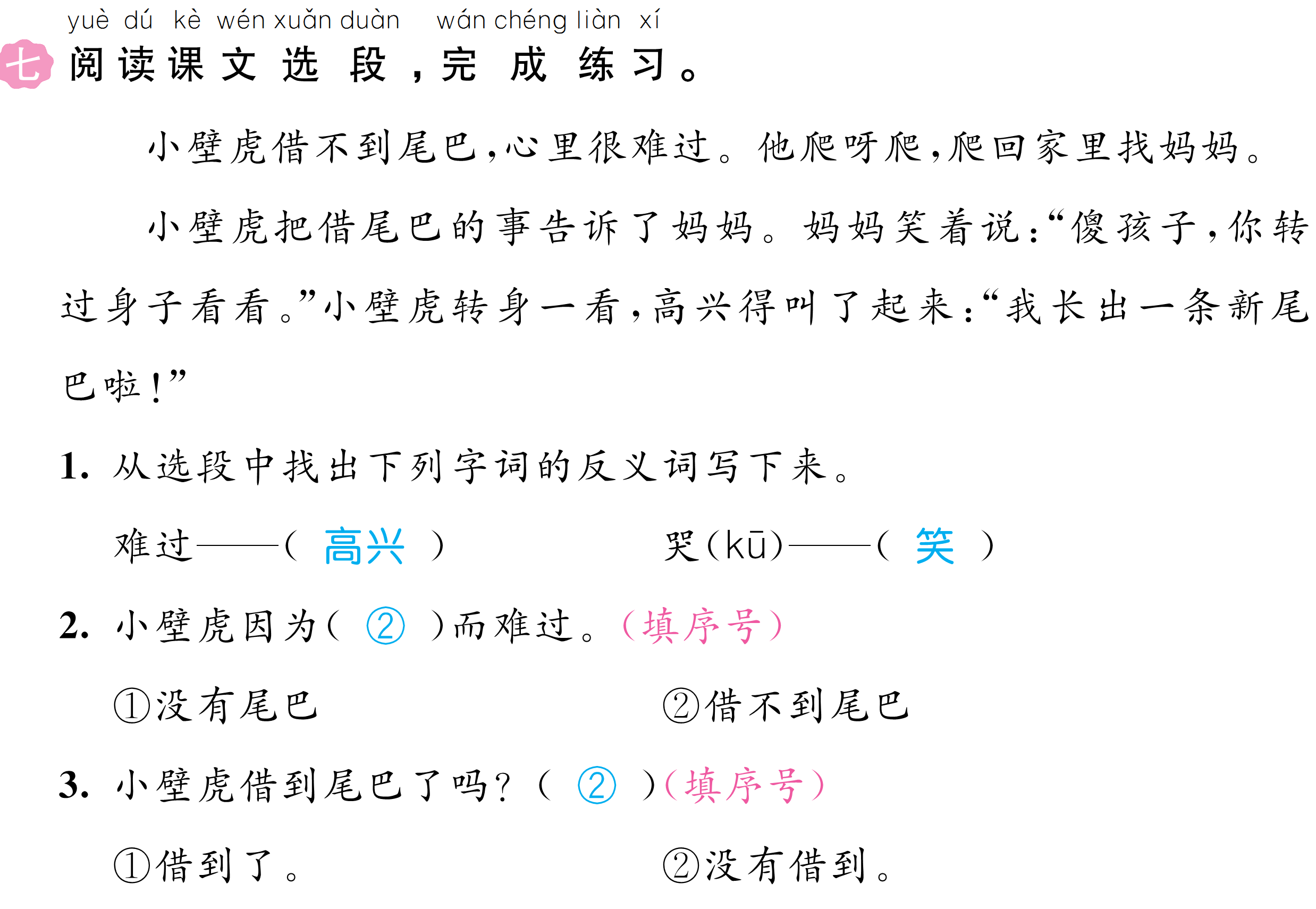 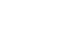 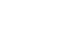 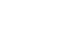 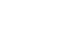 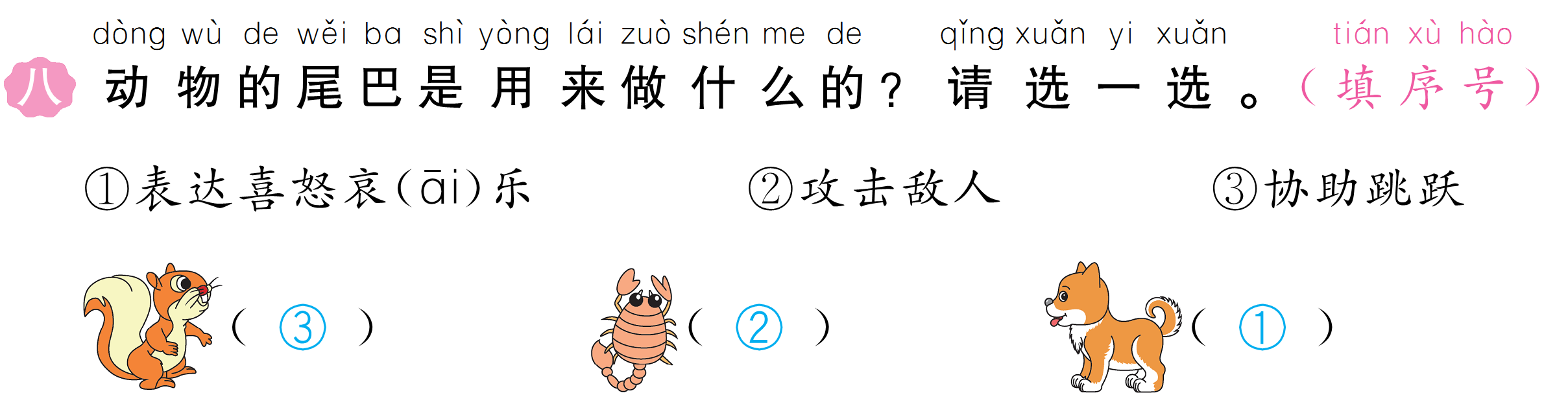 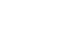 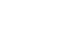 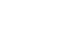 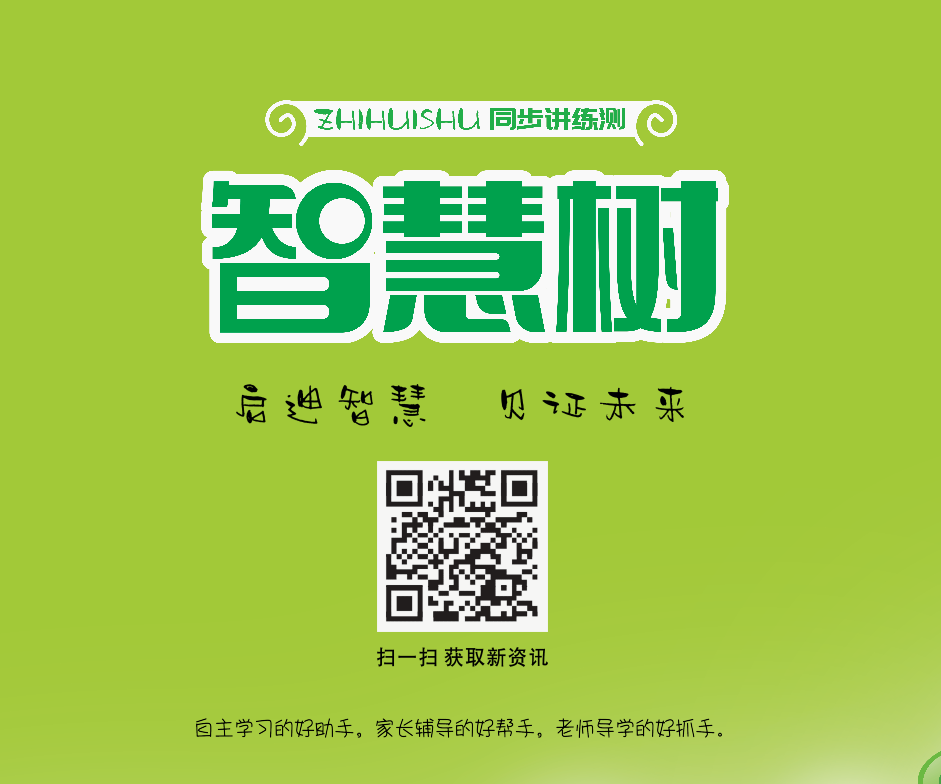 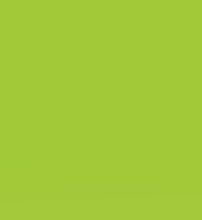